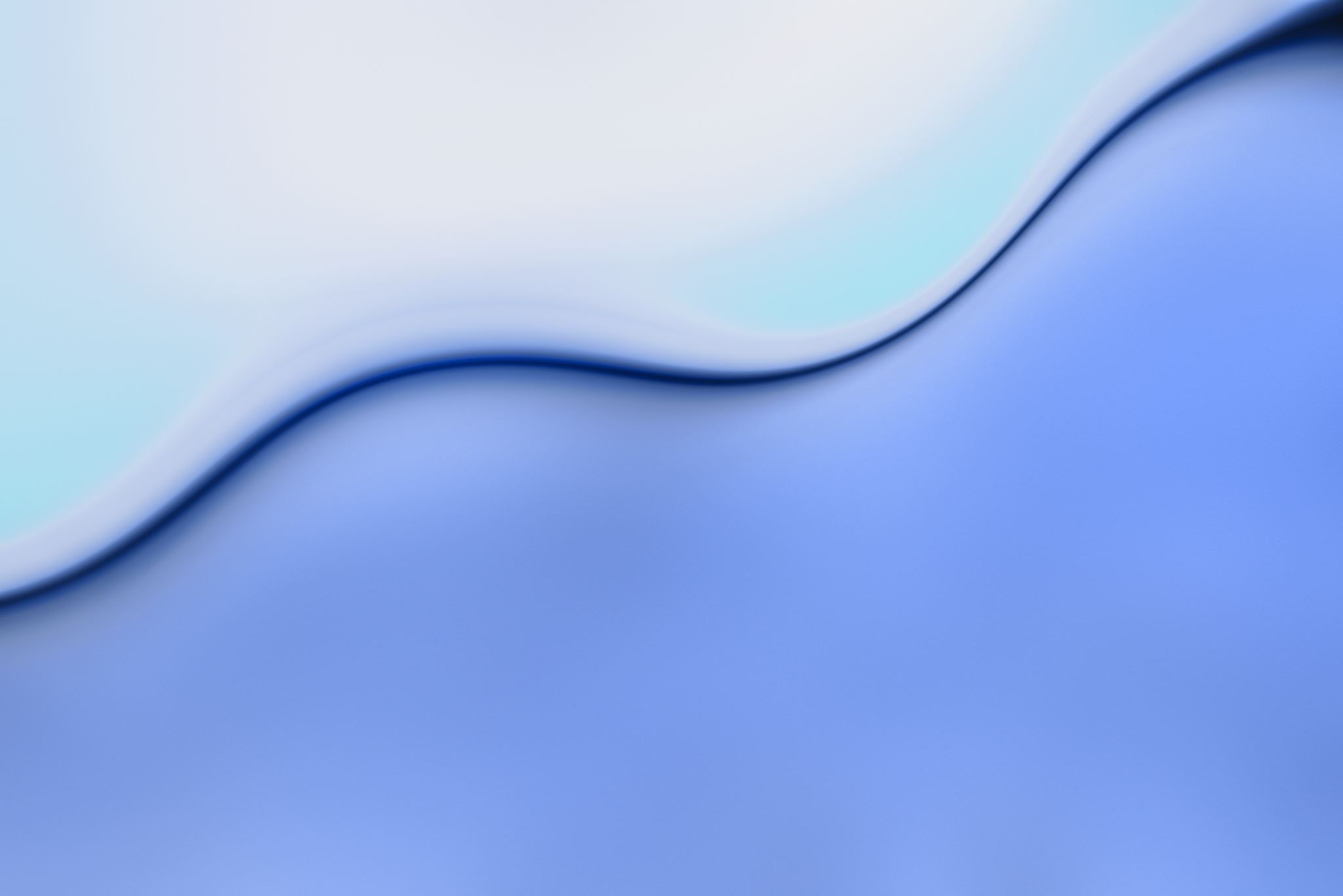 Investigating associations between two numerical variables
2D
[Speaker Notes: https://create.kahoot.it/details/5baa8445-f785-40f3-9491-a8d0cd07fe1b
https://create.kahoot.it/details/b19d1fc1-eba5-4443-8950-5c3535a17d7c]
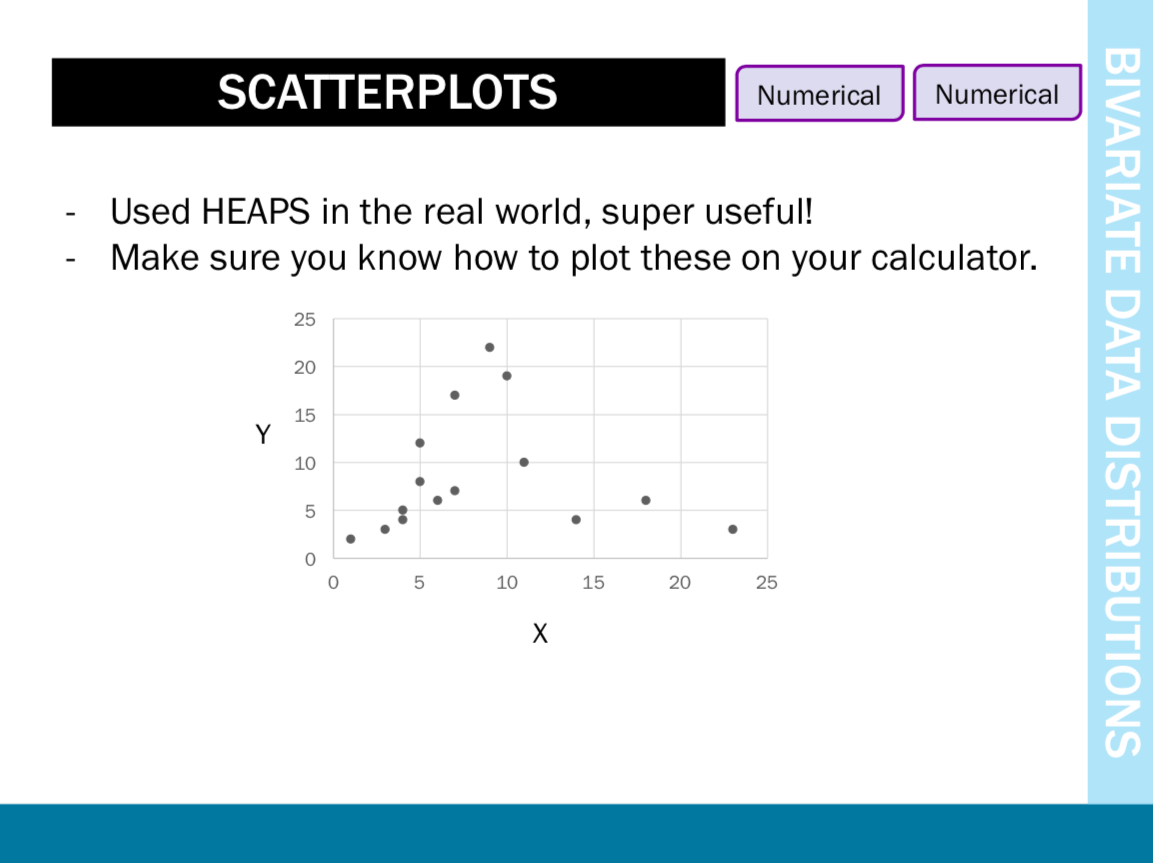 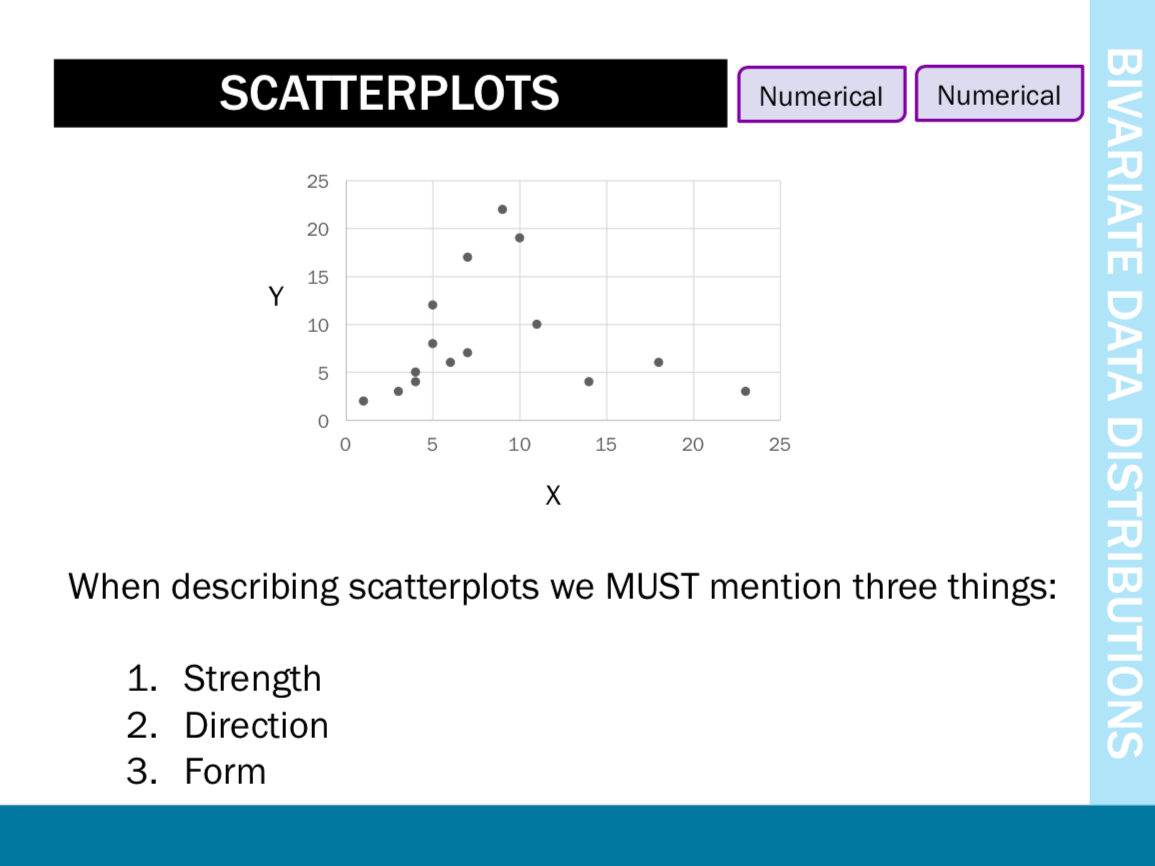 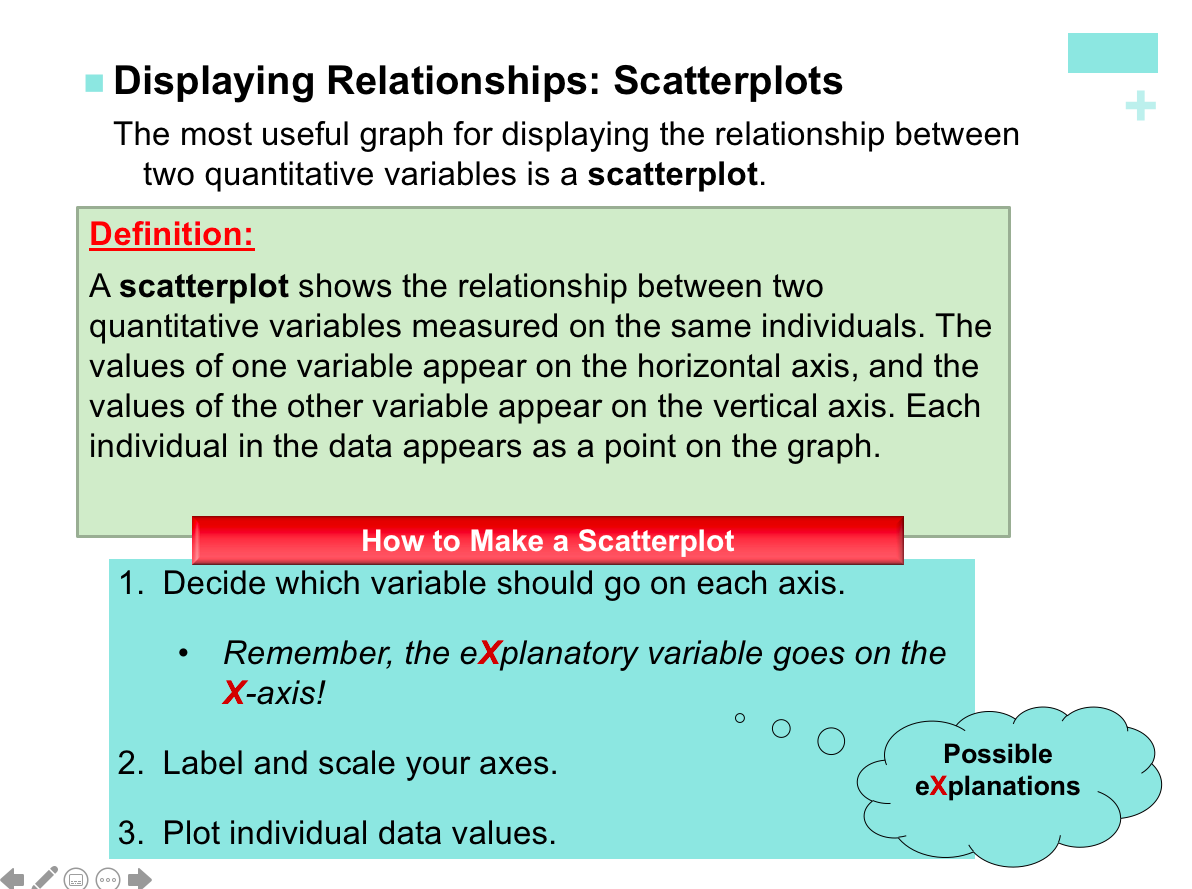 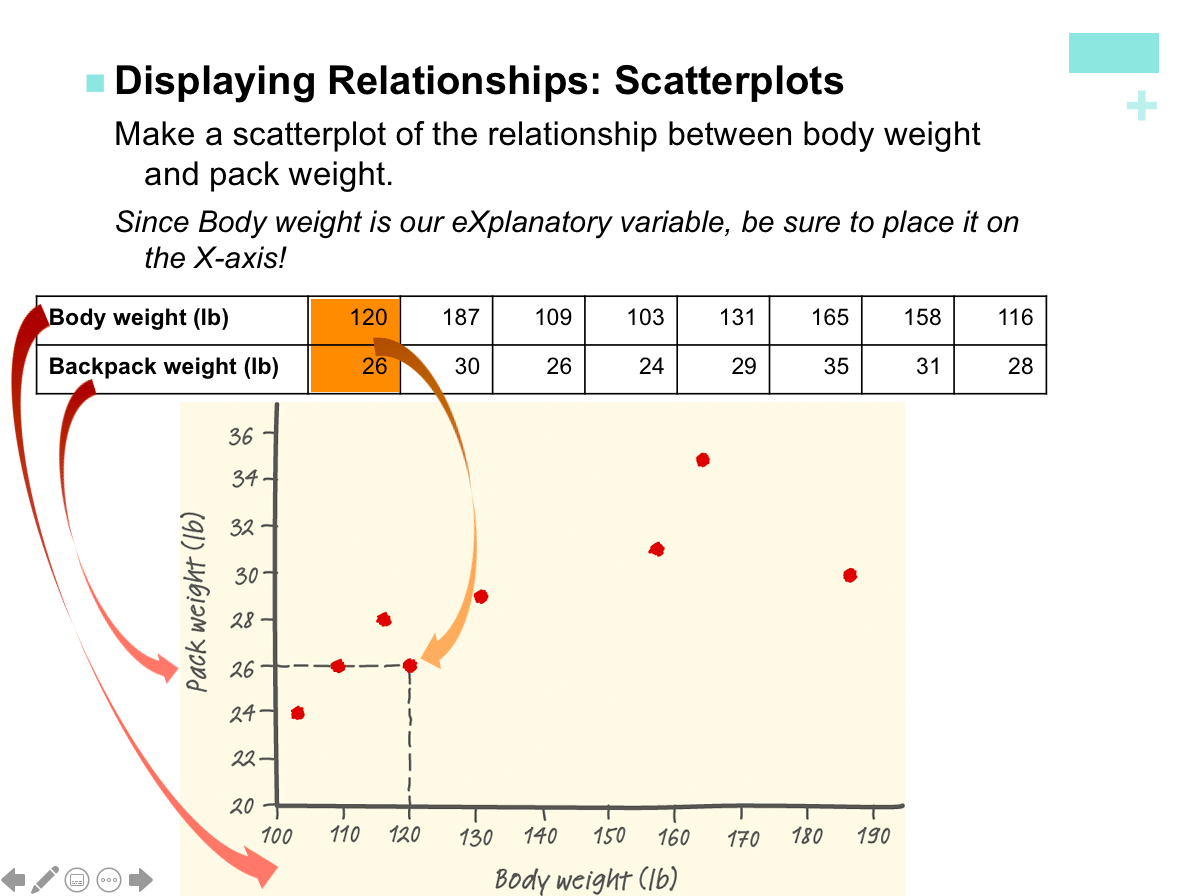 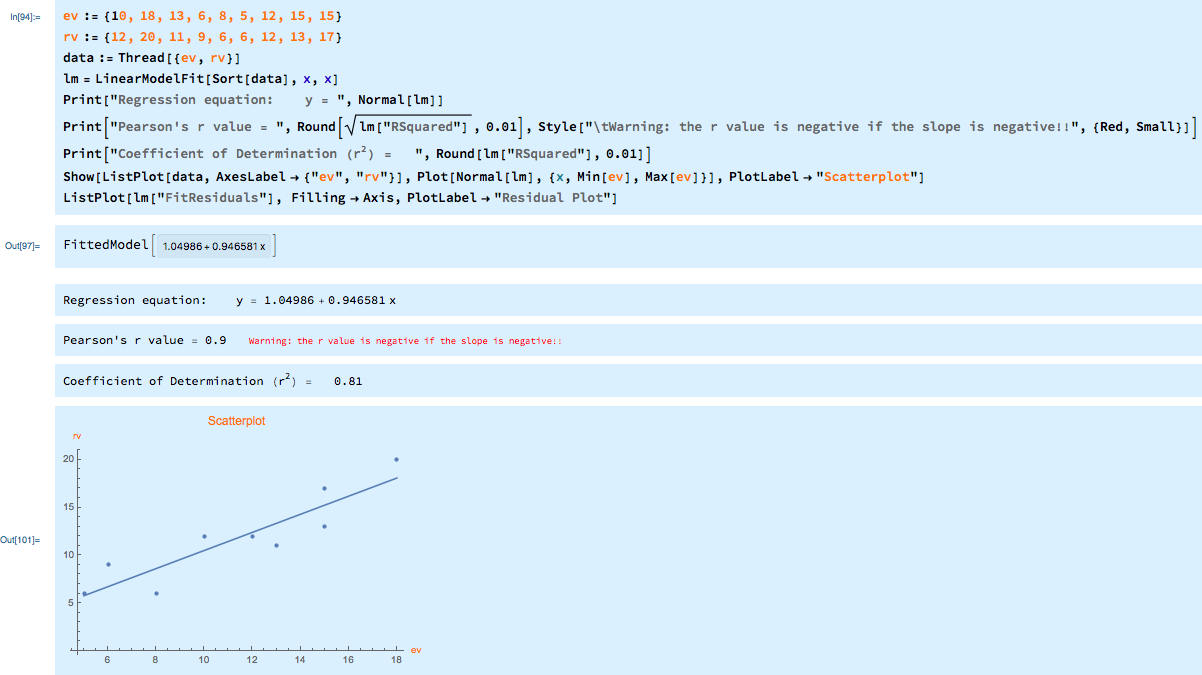 How to construct a scatterplot using Mathematica
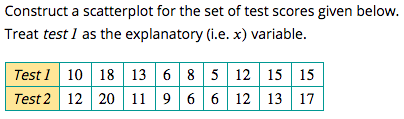 exercises & Summary Book